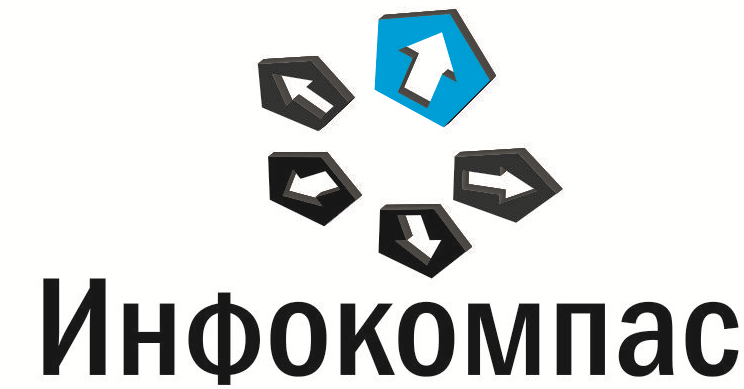 Процедура проведения экзамена по иностранным языкам с устной частью
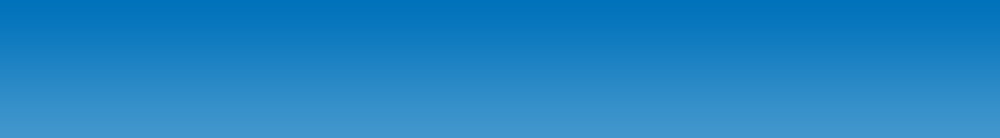 Москва
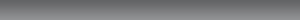 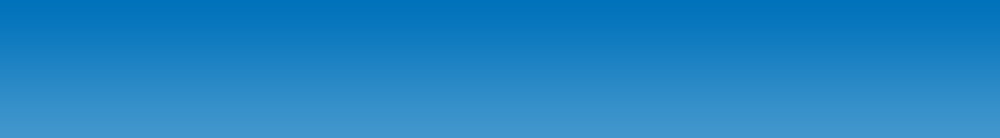 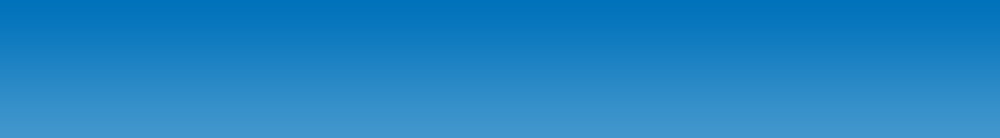 Концепция проведения ЕГЭ по иностранным языкам
Для проверки навыков «говорения» добавлен устный экзамен
Устный экзамен необязателен
Устный и письменный экзамены организационно независимы
Для проведения устного экзамена выделяется два основных и один резервный день
Для проведения устной части экзамена необходима два типа аудитории – аудитория подготовки и аудитория проведения
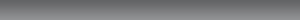 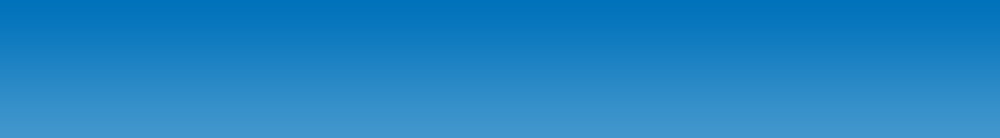 2
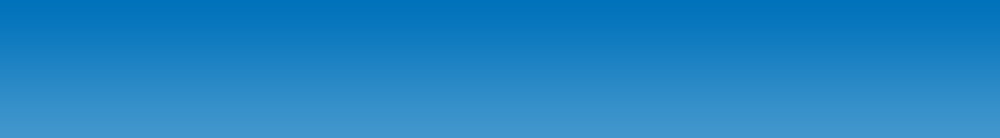 Особенности сдачи устной части экзамена
Экзамен проводится в форме монологических высказываний, эксперты-собеседники не привлекаются
Проверяются навыки спонтанной речи
Участник самостоятельно сдает экзамен на компьютере с гарнитурой
Задания КИМ отображаются на мониторе компьютера
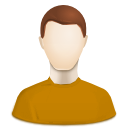 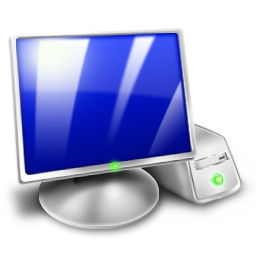 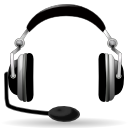 Компьютерная гарнитура: наушники с микрофоном
Компьютер с установленным специализированным ПО
Участник устного экзамена
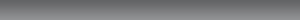 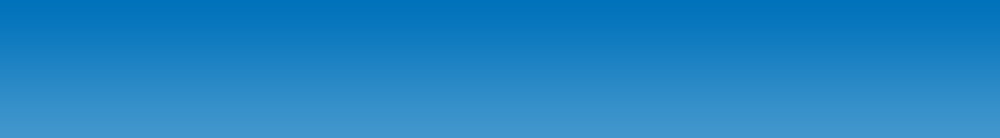 3
[Speaker Notes: После ответа у участника есть возможность прослушать свою аудиозапись

Подготовка к ответу выполняется в минимальном объёме непосредственно при сдаче экзамена (перед ответом на каждое задание), время подготовки и записи ответа контролируется средствами программного обеспечения;]
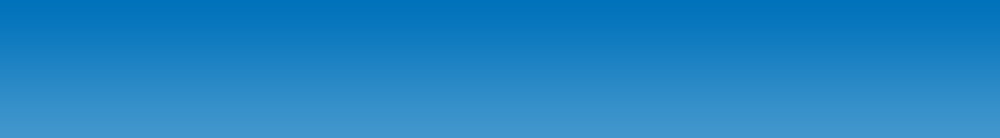 Особенности сдачи устной части экзамена
II.1. Подготовка ППЭ к проведению экзамена
Аудитории проведения
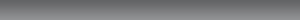 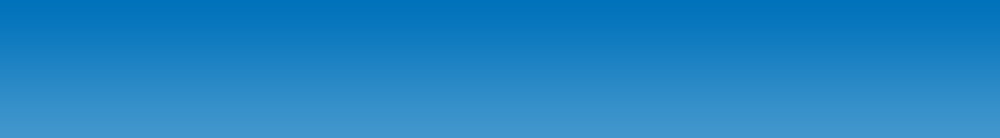 4
[Speaker Notes: Добавить таблицу с характеристиками из плана]
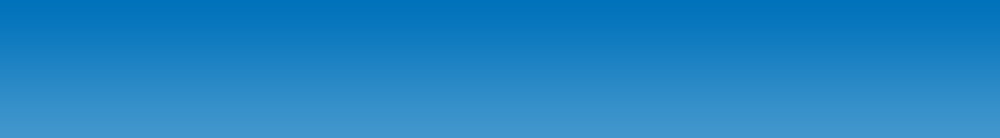 Особенности экзаменационных материалов
Доставочный пакет содержит ИК и компакт-диск
ИК содержит только бланк регистрации
На компакт-диск записаны электронные КИМ 
Используются пакеты только по 5 ИК
При заказе ЭМ необходимо заказывать один диск на одну рабочую станцию и учитывать резерв: не менее 1 пачки по 5 ИК на каждые 8 рабочих станций
На одной рабочей станции за один день может сдать экзамен только 4 участника
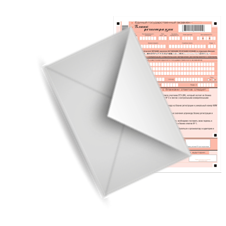 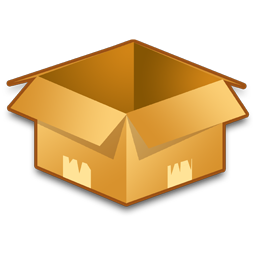 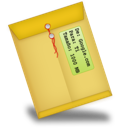 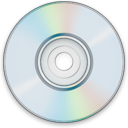 Компакт-диск с электронными КИМ
Доставочный короб
Доставочный пакет
5 ИК с бланками регистрации
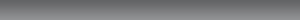 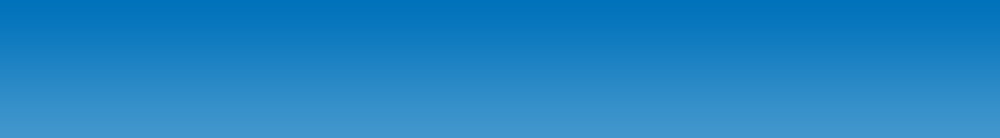 5
[Speaker Notes: Особенности состава экзаменационных материалов?

Нарисовать 5 конвертов ИК?]
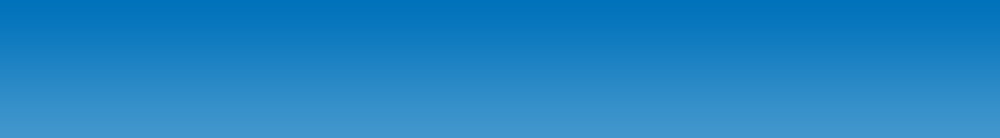 Ресурсное обеспечение ППЭ для сдачи устной части экзамена
Техническое обеспечение ППЭ
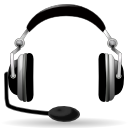 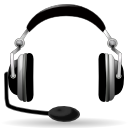 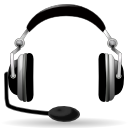 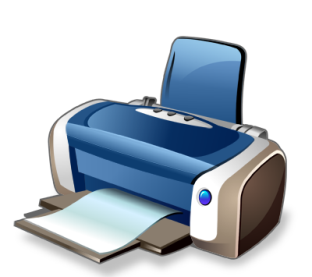 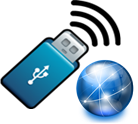 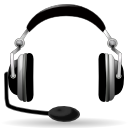 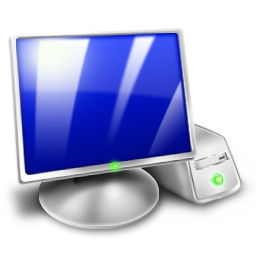 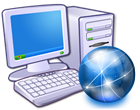 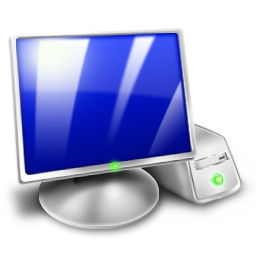 USB-модем
Гарнитуры
Гарнитуры
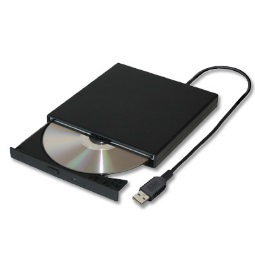 Принтер
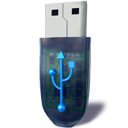 Рабочие станции (без выхода в Интернет)
Рабочая станция с выходом в Интернет
Рабочие станции
Флеш-носители
Внешние CD приводы
Резервное
оборудование
Аудитории 
проведения
Штаб ППЭ
Кадровое обеспечение ППЭ
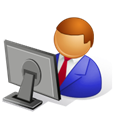 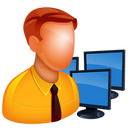 Организаторы в аудиториях проведения

Квалификационные требования: 
пользователь компьютера
Технический специалист

Не менее одного
на ППЭ
У каждого специалиста должна быть распечатана памятка и инструкция по проведению экзамена с сайта www.rustest.ru раздел «Говорение»
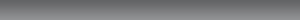 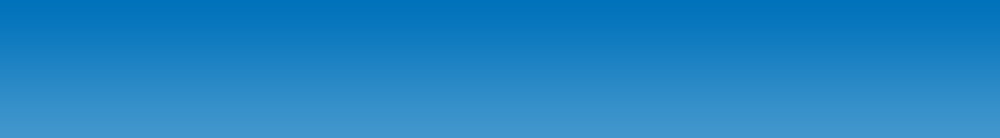 15
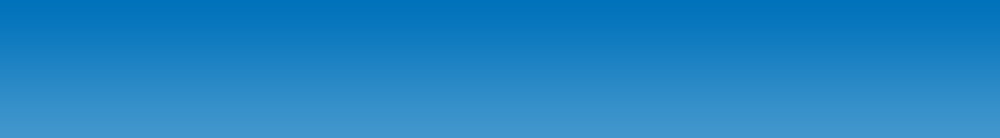 Ресурсное обеспечение ППЗ для технологии печати КИМ в ППЭ
Техническое обеспечение ППЗ
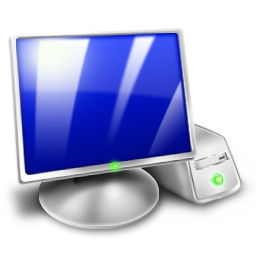 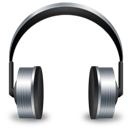 Рабочие станции
для проверки ответов
Наушники
подключение к защищенной сети не обязательно
Кадровое обеспечение ППЗ
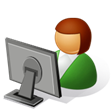 Эксперты проверки устных ответов

Квалификационные требования: 
пользователь компьютера
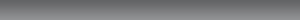 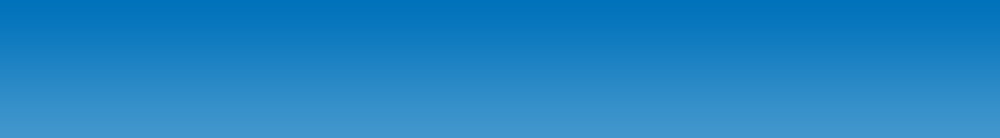 7
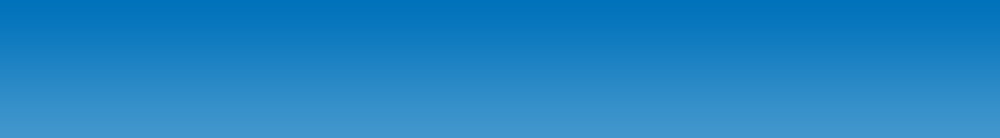 Этапы подготовки пунктов проведения экзаменов
Дополнения к стандартной процедуре
Этап: техническая подготовка
Ответственный исполнитель: технический специалист 
при участии руководителя ППЭ
Период выполнения: за неделю до начала экзамена
Этап: контроль технической готовности
Ответственный исполнитель: член ГЭК
при участии руководителя ППЭ и технического специалиста
Период выполнения: за день до начала экзамена
Этап: начало проведения экзамена
Ответственный исполнитель: член ГЭК, технический специалист, организаторы в аудитории
Период выполнения: начиная с 9.30 дня проведения экзамена
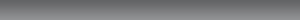 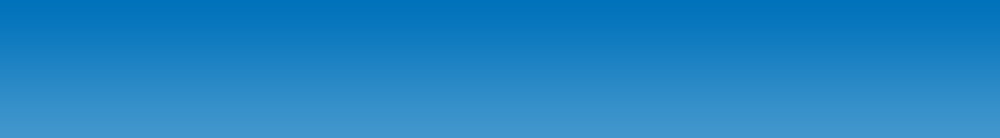 8
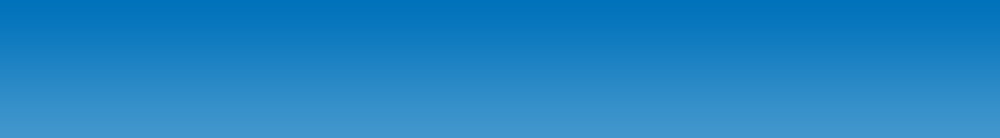 Подготовка ППЭ к проведению экзамена
Ответственный исполнитель: Технический специалист 
при участии Руководителя ППЭ
Период выполнения: за 5 дней до начала экзамена
Состав работ в штабе ППЭ
Проверка наличия доступа в Интернет
Установка рабочей станции (компьютера)
Проверка на соответствие техническим требованиям:
ОС: Windows XP service pack 3 / Vista / 7 платформы: ia32 (она же x86), x64.
Внешний интерфейс: USB 2.0, рекомендуется не менее двух свободных.
Наличие стабильного канала связи с выходом в Интернет.
Дополнительных специальных требований к рабочей станции не предъявляется
Установка и настройка ПО Станция авторизации
Проверка соединения с Федеральным порталом
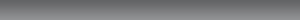 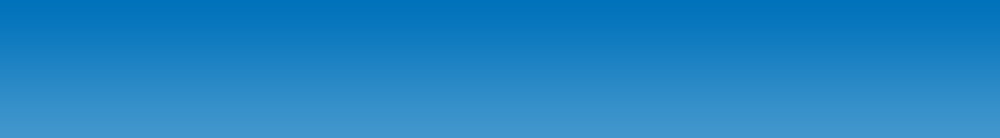 9
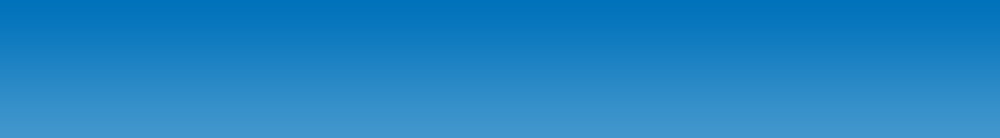 Установка Станции авторизации
Подготовка ППЭ к проведению экзамена
Установка Станции авторизации
В ходе установки Станции авторизации дополнительно будут установлены:
Microsoft .NET Framework 4.0 
Драйвер токена КриптоПро Рутокен CSP
Криптопровайдер КриптоПро Рутокен CSP


Необходимо дождаться установки всех дополнительных программных средств и после полного завершения установки выполнить перезагрузку компьютера
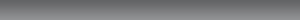 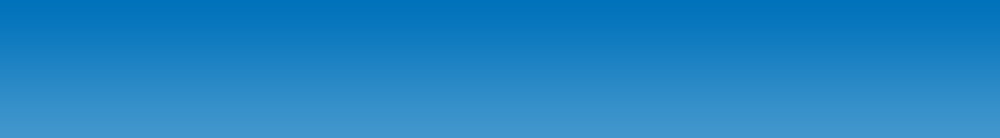 10
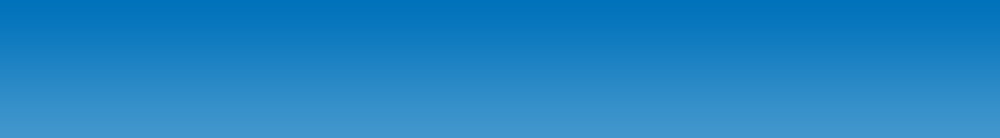 Подготовка ППЭ к проведению экзамена
Ответственный исполнитель: Технический специалист 
при участии Руководителя ППЭ
Период выполнения: за 5 дней до начала экзамена
Состав работ в штабе ППЭ
Проверка наличия доступа в Интернет
Установка рабочей станции (компьютера)
Проверка на соответствие техническим требованиям:
ОС: Windows XP service pack 3 / Vista / 7 платформы: ia32 (она же x86), x64.
Внешний интерфейс: USB 2.0, рекомендуется не менее двух свободных.
Наличие стабильного канала связи с выходом в Интернет.
Дополнительных специальных требований к рабочей станции не предъявляется
Установка и настройка ПО Станция авторизации
Проверка соединения с Федеральным порталом
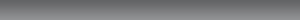 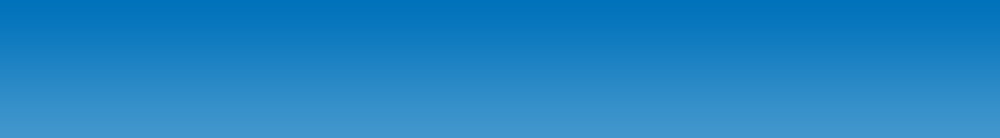 11
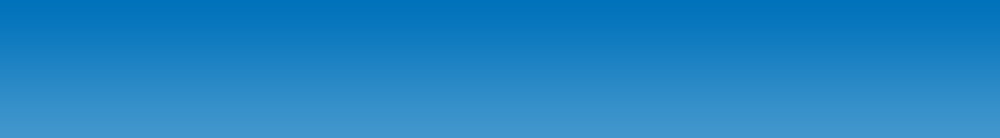 Подготовка ППЭ к проведению экзамена
Ответственный исполнитель: Технический специалист 
при участии Руководителя ППЭ
Период выполнения: за 5 дней до начала экзамена
Состав работ в аудиториях проведения
Установка рабочих мест участников экзамена (компьютеров)
Проверка на соответствие техническим требованиям
Настройка рабочего места участника экзамена
Отключение режима автоматического засыпания
Отключение или увеличение времени запуска заставки
Проверка работоспособности CD-привода
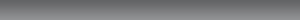 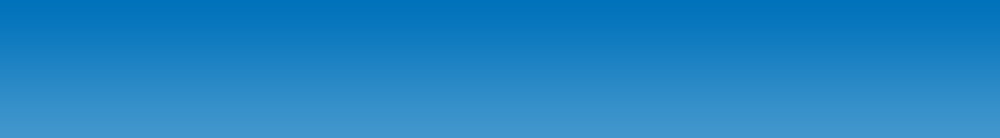 12
[Speaker Notes: ВАЖНО. Необходимо изучить гарнитуры и обучить участников пользоваться гарнитурой (одевать, направлять микрофон, регулировать громкость)]
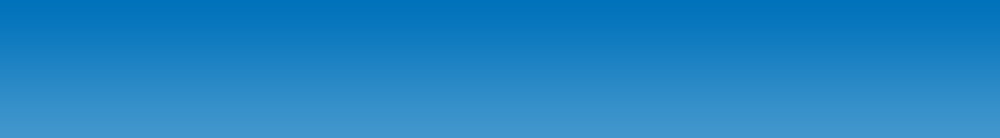 II.1. Подготовка ППЭ к проведению экзамена
Ответственный исполнитель: Технический специалист 
при участии Руководителя ППЭ
Период выполнения: за 5 дней до начала экзамена
Состав работ в аудиториях проведения
Подключение и настройка гарнитуры системными средствами Windows.
Установка ПО рабочего места участника (Станция записи ответов).
Проведение технической подготовки - проверка оборудования средствами ПО Станции записи ответов: качество аудиозаписи и отображения демонстрационных КИМ
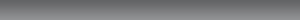 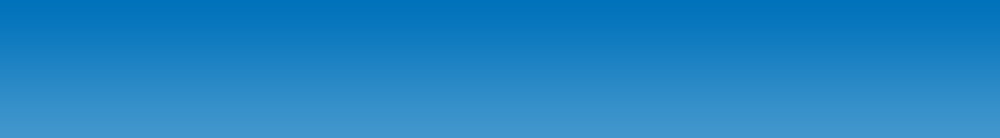 13
[Speaker Notes: ВАЖНО. Необходимо изучить гарнитуры и обучить участников пользоваться гарнитурой (одевать, направлять микрофон, регулировать громкость)]
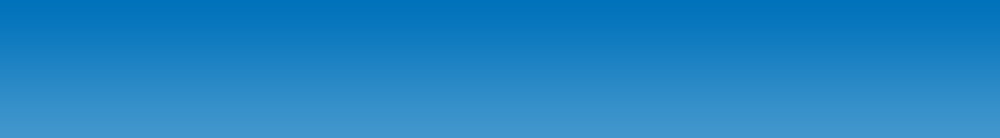 Контроль технической готовности
Ответственный исполнитель: Член ГЭК
Период выполнения: за день до экзамена
Готовность рабочей станции в штабе ППЭ
Тестовая авторизация на федеральном портале
Наличие резервного оборудования
Контроль наличия USB-модема
Контроль наличия флеш-носителей
Контроль резервных внешних CD дисков
Контроль наличия резервных аудиогарнитур
Контроль наличия резервной рабочей станции участника экзамена
На резервную станцию должно быть установлено ПО рабочего места участника экзамена (Станция записи ответов)
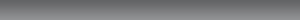 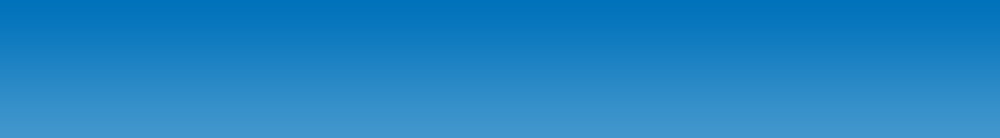 14
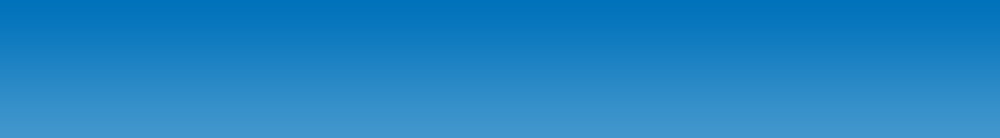 Контроль технической готовности
Ответственный исполнитель: Член ГЭК
Период выполнения: за день до экзамена
Готовность рабочих мест участников в аудиториях проведения
Контроль качества аудиозаписи 
Контроль качества отображения КИМ
Проверка установленных криптосредств 
Составление протокола готовности
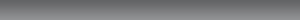 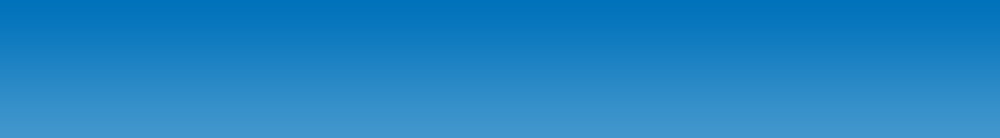 15
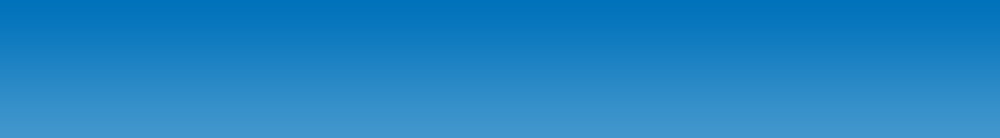 Подготовка к экзамену
Ответственный исполнитель: Организаторы
Период выполнения: до 10:00 по местному времени
Организаторы в аудитории подготовки 
Проверка персональных данных и контроль явки участников
Размещение участников на местах в соответствии с рассадкой
Ознакомление участников с краткой инструкцией по использованию программного обеспечения
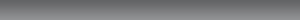 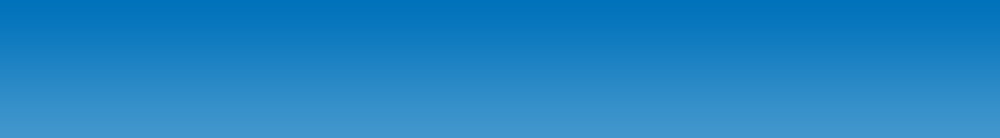 16
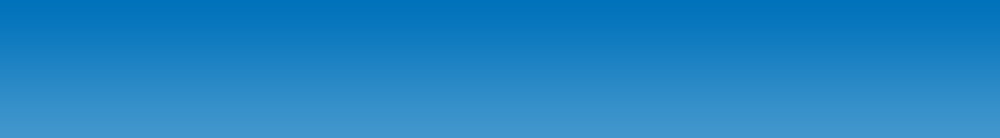 Подготовка к экзамену
Исполнитель: Технический специалист, Член ГЭК
Период выполнения: начиная с 09:30 по местному времени
Член ГЭК
Технический специалист
Член ГЭК
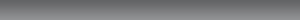 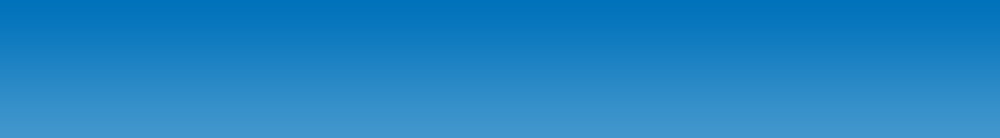 17
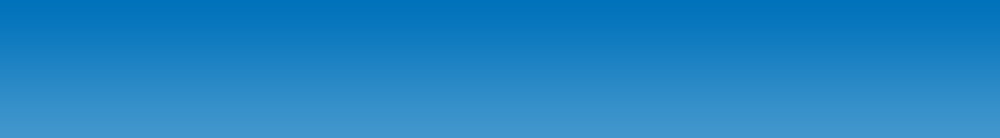 Подготовка к экзамену
Ответственный исполнитель: Организаторы
Период выполнения: с 10:00 по местному времени
Организаторы в аудитории проведения 
Получение доставочных пакетов с ЭМ
Извлечение компакт-диска из доставочного пакета
Передача пакетов с ИК в аудитории подготовки
Установка компакт-дисков в рабочие станции участников экзамена
Запуск процесса расшифровки КИМ
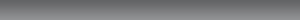 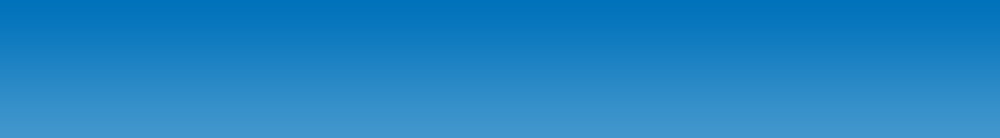 18
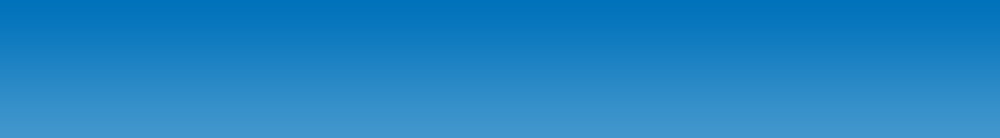 Подготовка к экзамену
Исполнитель: Организаторы в аудиториях подготовки
Период выполнения: начиная с 10:00 по местному времени
Организатор
Организатор
Организатор
Участник
Участник
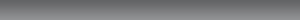 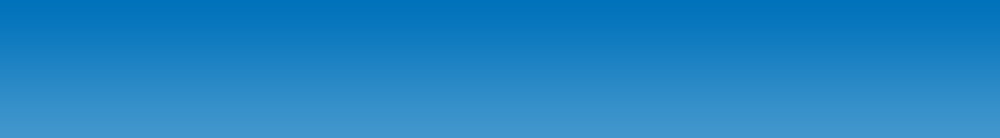 19
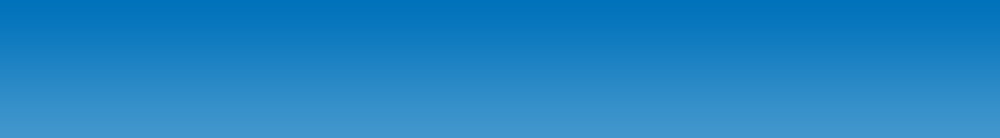 Проведение экзамена
Особенности перемещения участников между аудиториями подготовки и проведения:
В аудиторию проведения участник берет: бланк регистрации и конверт ИК
Участника переводят организаторы вне аудитории в соответствии с результатами рассадки по аудиториям проведения
Организатор в аудитории проведения рассаживает участников на рабочие станции
Новая очередь участников переводится в аудитории проведения, только после того, как сдача экзамена завершится на всех рабочих местах в аудитории
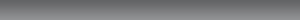 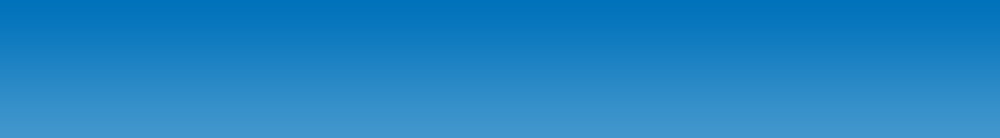 20
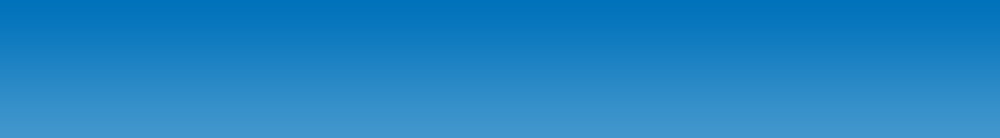 Проведение экзамена
Исполнитель: Организаторы в аудиториях проведения
Период выполнения: до 2 часов (до 30 минут на участника)
Организатор
Организатор
Участник
Организатор
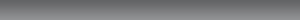 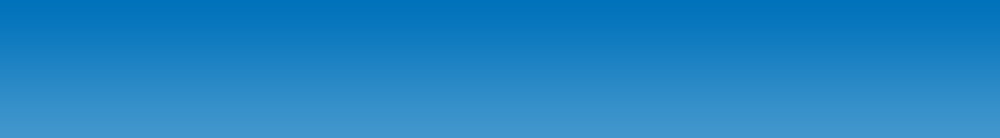 21
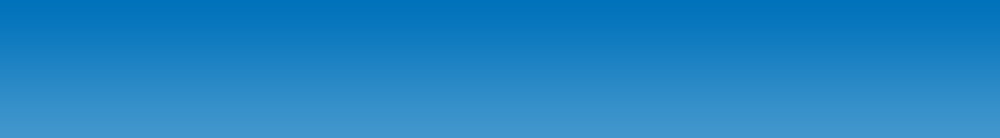 Проведение экзамена
Исполнитель: Организаторы в аудиториях проведения
Период выполнения: до 2 часов (до 30 минут на участника)
Организатор
Участник
Участник
Организатор
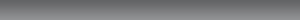 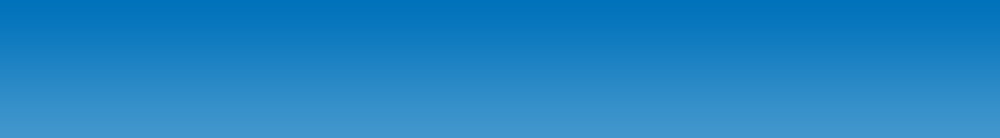 22
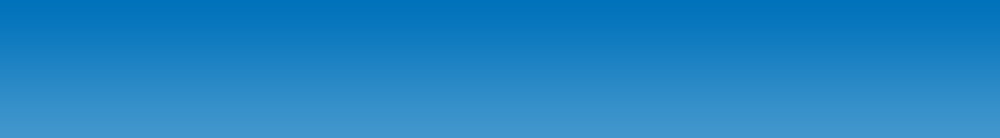 Завершение экзамена
Исполнитель: Организаторы, Технический специалист
Период выполнения: после выхода участников из аудиторий ППЭ
Организатор
Технический специалист
Технический специалист
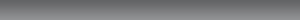 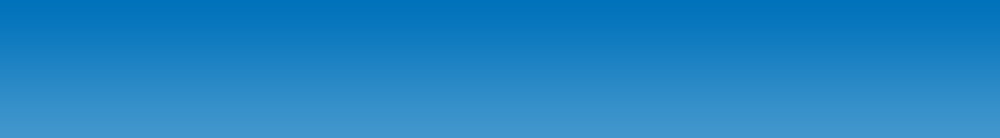 23
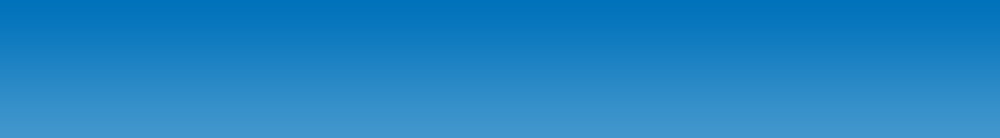 Скачивание ключа доступа к КИМ
Завершение экзамена
Формирование протоколов к флеш-носителям с аудиозаписями ответов участников
Сопроводительные документы к флеш-носителям готовятся один раз для каждого флеш-носителя с аудиозаписями, на рабочем месте участника, с которого были экспортированы последние аудиозаписи ответов участников (на рабочем месте, к которому технический специалист подошел в последнюю очередь).
Сформированные отчеты можно сохранить на флеш-носитель в одном из поддерживаемых форматов, чтобы распечатать на любой рабочей станции, имеющих подключенный принтер.
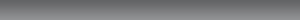 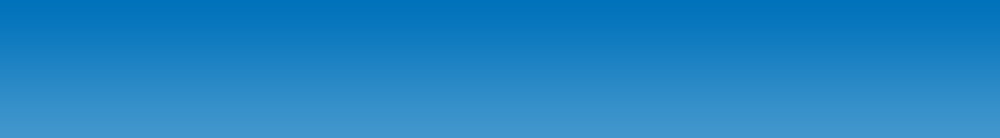 24
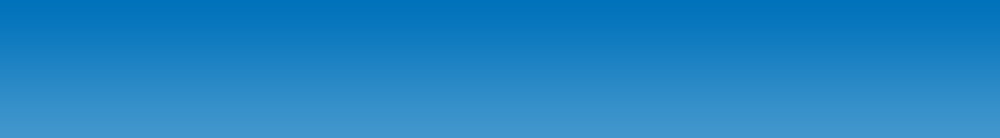 Завершение экзамена
По сравнению со стандартной технологией в РЦОИ передаются:
Аудиозаписи ответов на флеш-носителях 
Компакт-диски с электронными КИМ
Протоколы к флеш-носителям с аудиозаписями ответов участников
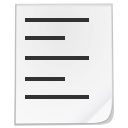 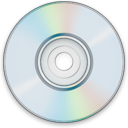 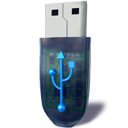 Флеш-носители с аудиозаписями ответов
Протоколы к носителям с аудиозаписями
Компакт-диски с электронными КИМ
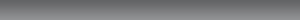 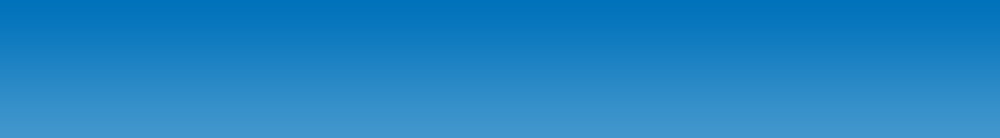 25